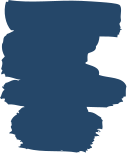 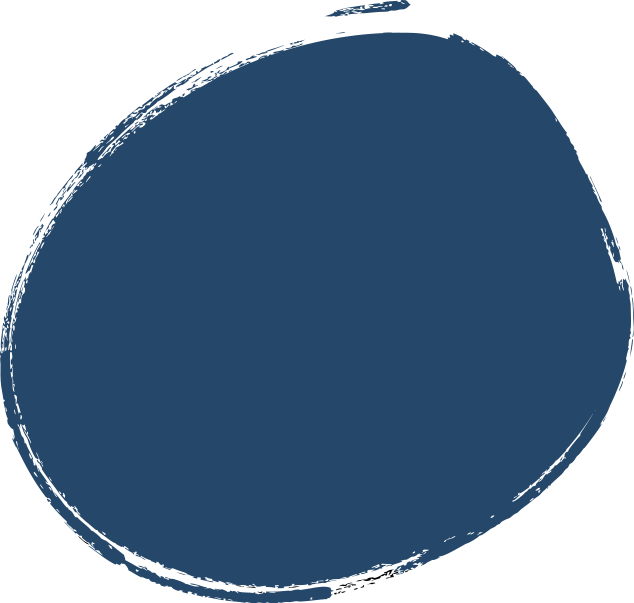 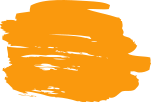 LES RENCONTRES DU RIUESS - EDITION 21
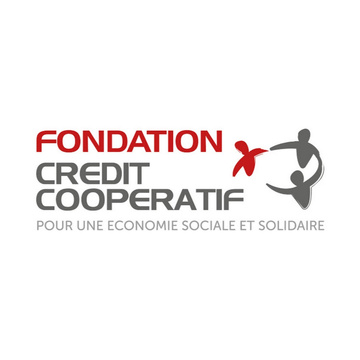 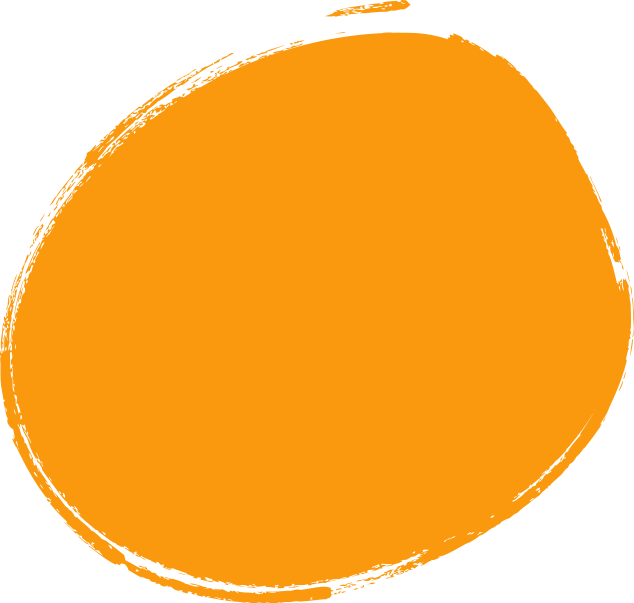 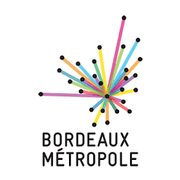 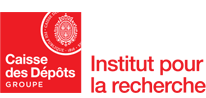 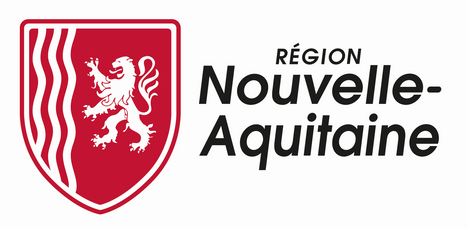 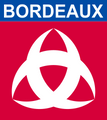 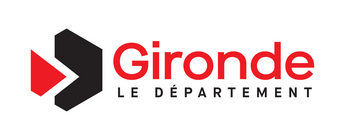 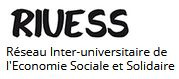 Titre de l'intervention
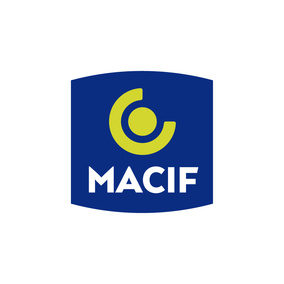 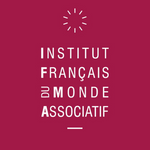 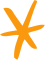 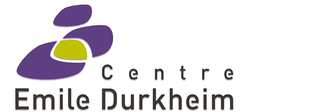 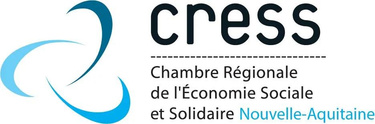 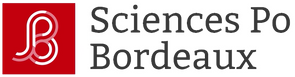 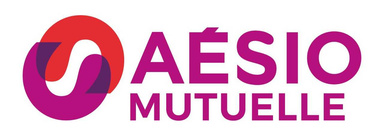 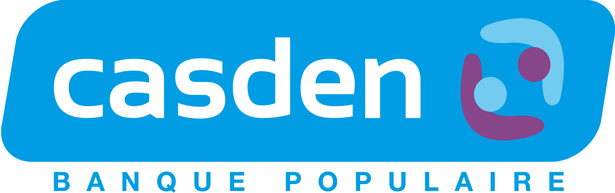 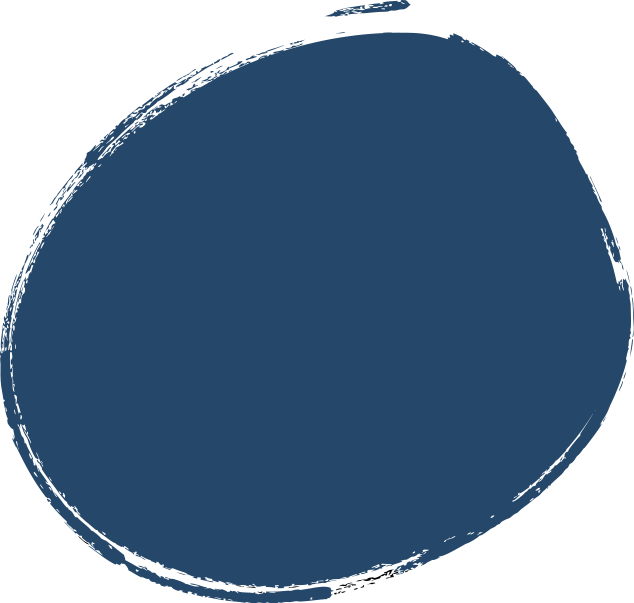 INTERVENANT.ES 

CADRE DE L'INTERVENTION

CONTACTS
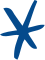 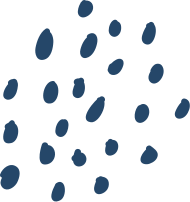 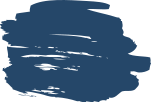 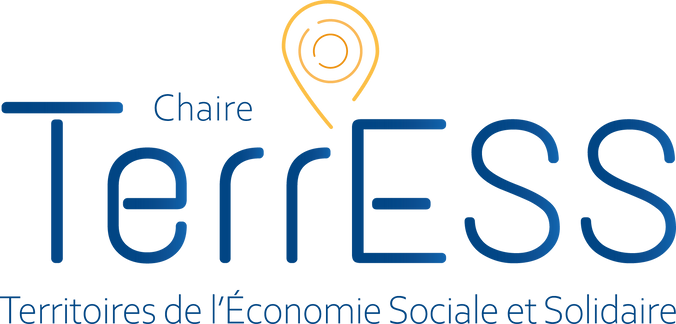 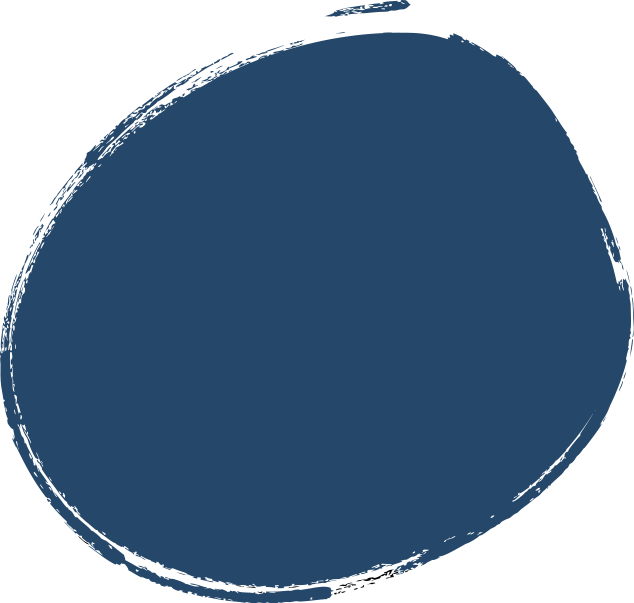 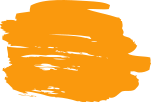 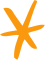 1
2
3
4
5
6
TITRE 1
TITRE 2
TITRE 3
TITRE 4
TITRE 5
TITRE 6
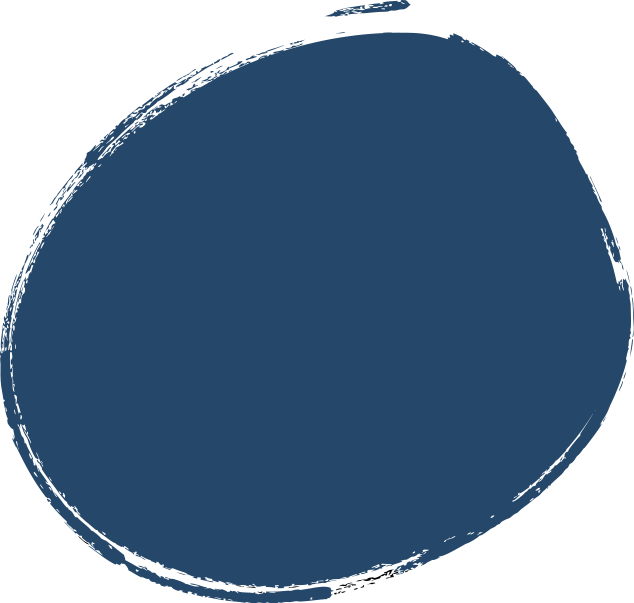 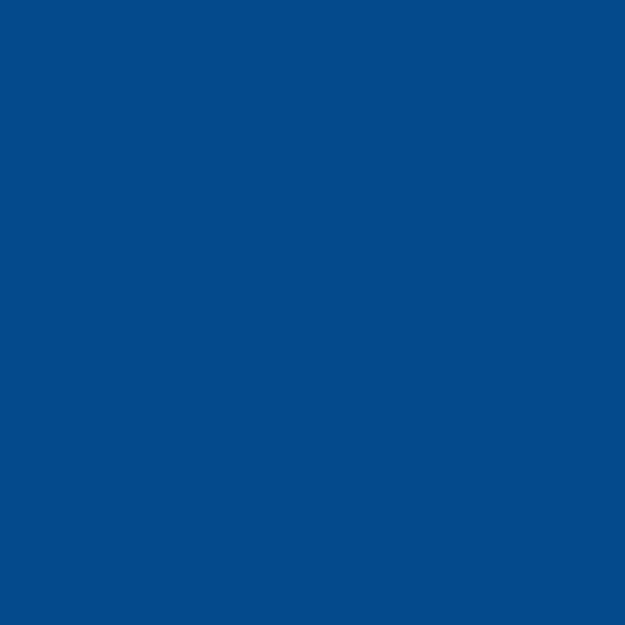 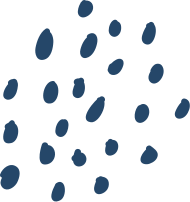 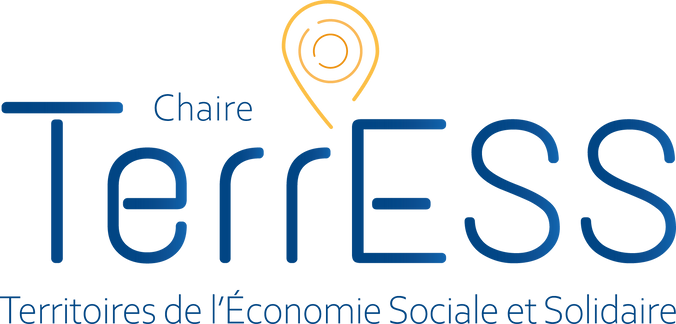 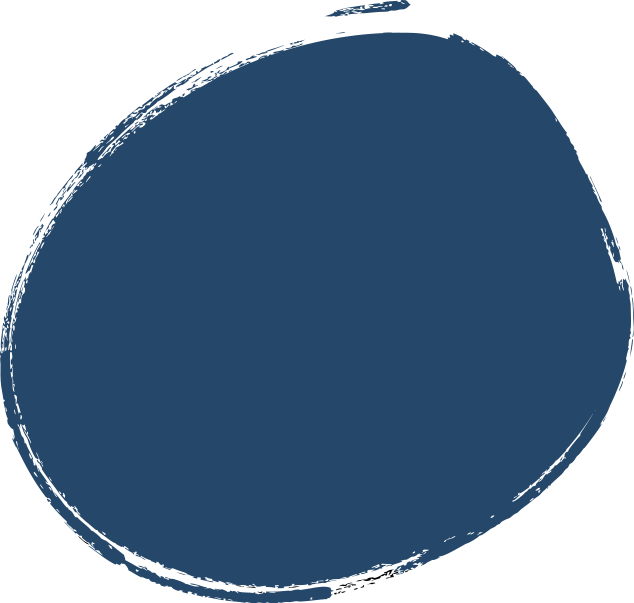 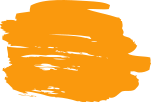 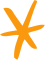 TITRE
Sous Titre
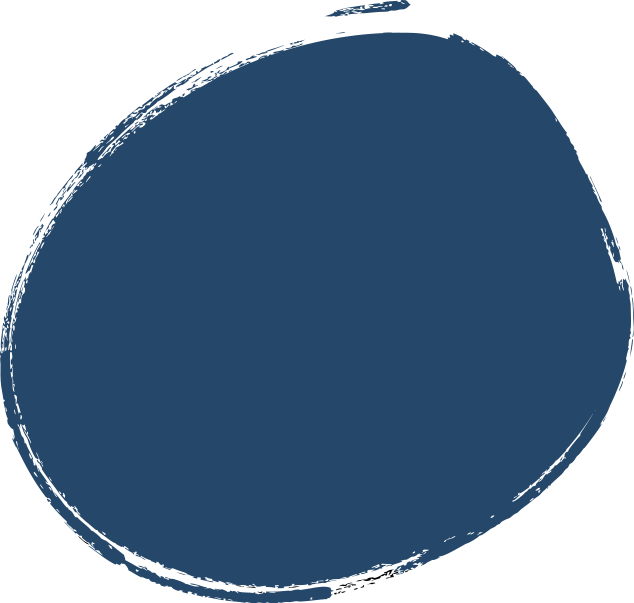 Texte / images
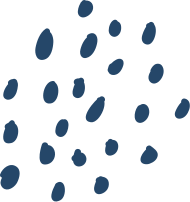 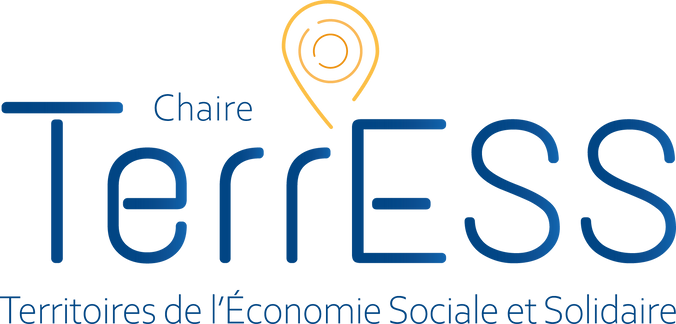 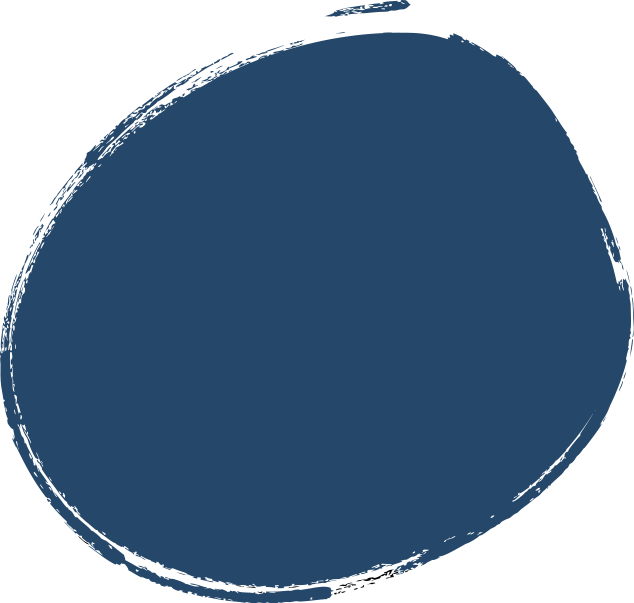 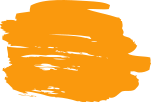 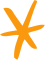 TITRE
Sous Titre
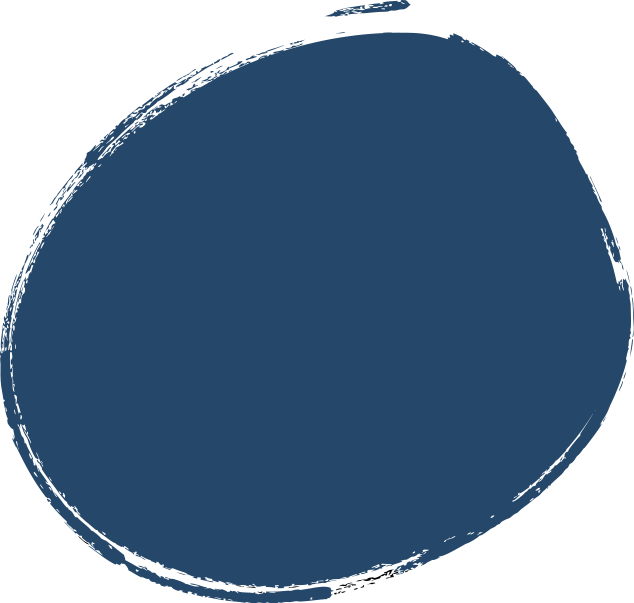 Texte / images
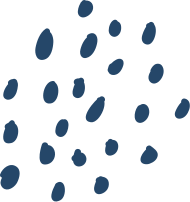 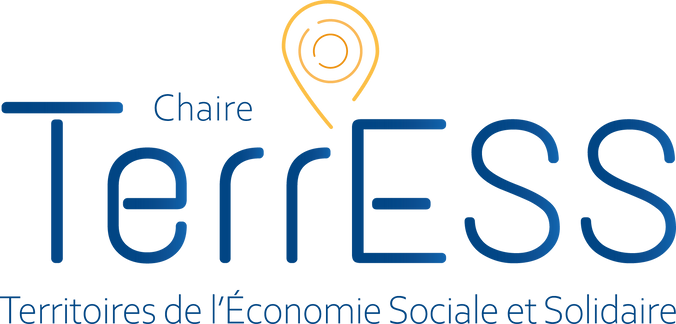 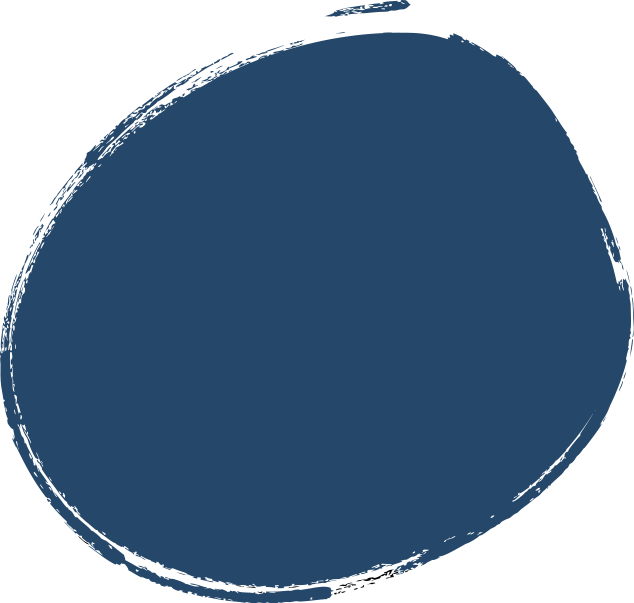 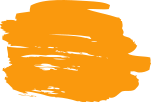 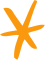 TITRE
Sous Titre
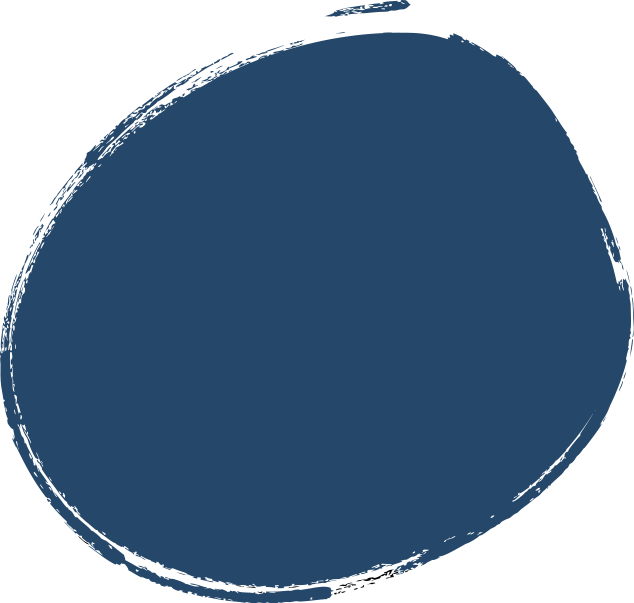 Texte / images
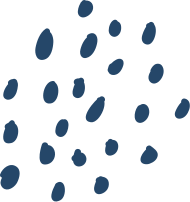 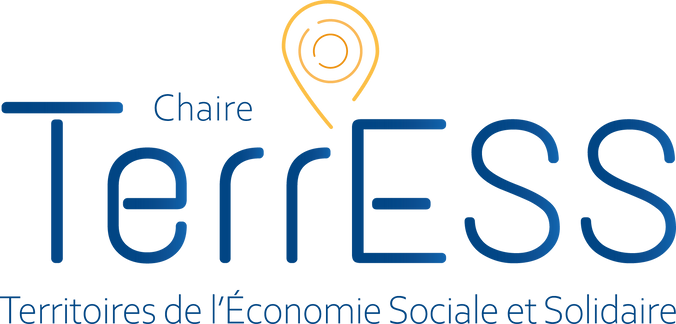 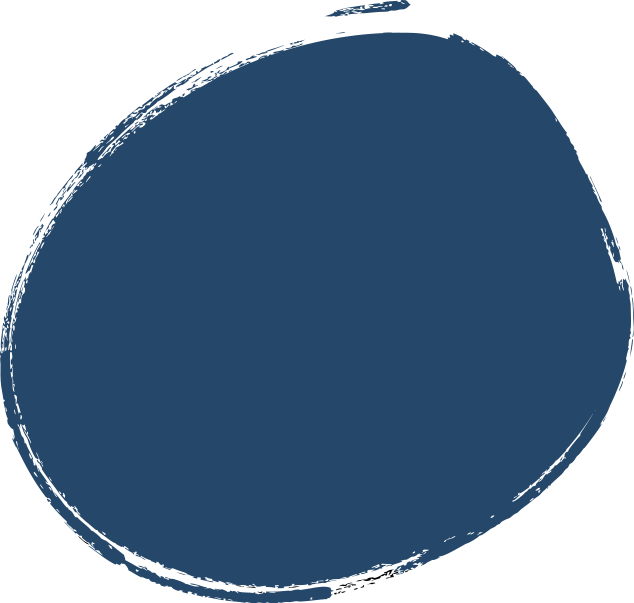 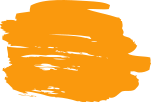 POUR ALLER PLUS LOIN :
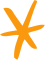 Sous Titre
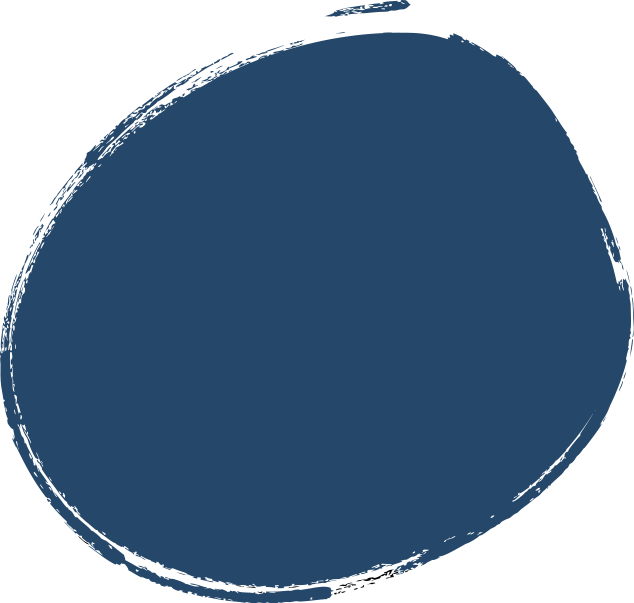 Texte / images
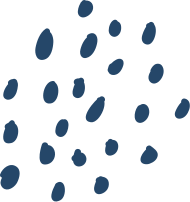 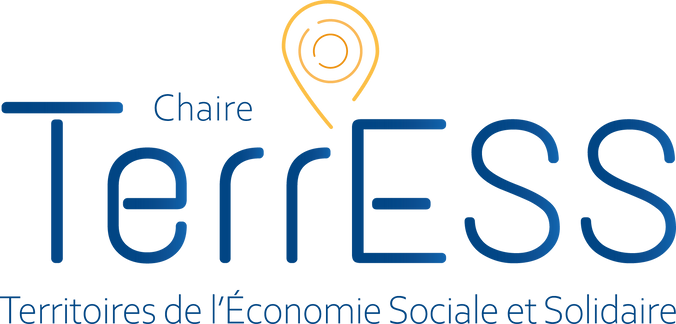 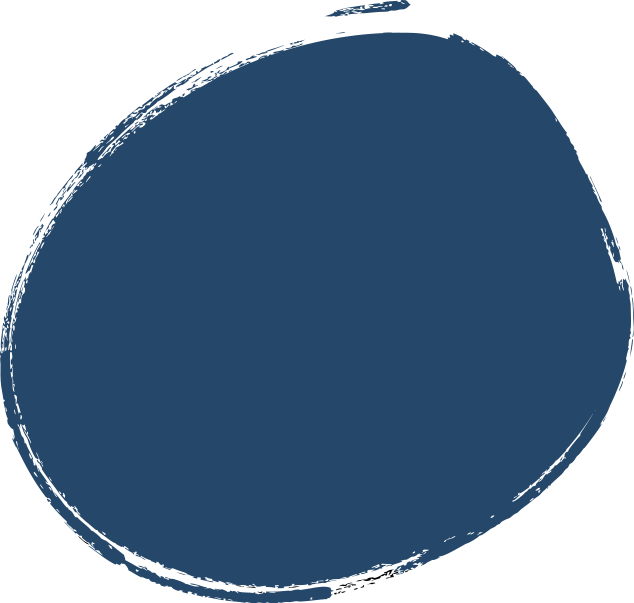 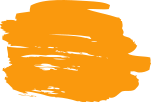 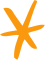 CONTACTS
Sous Titre
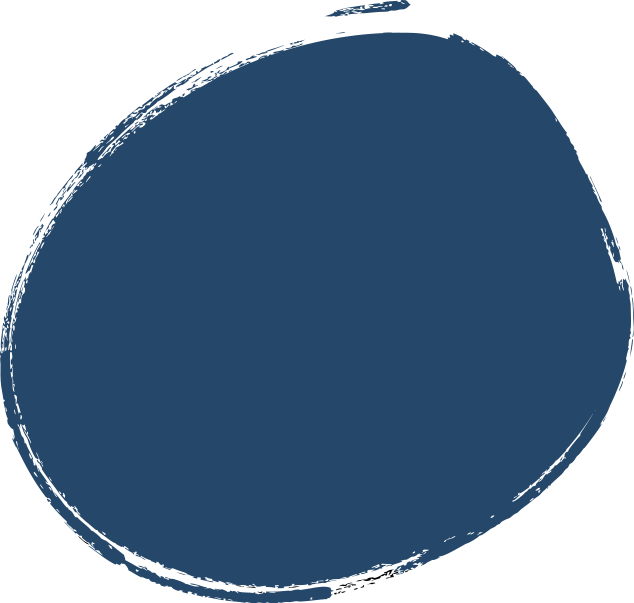 Texte / images
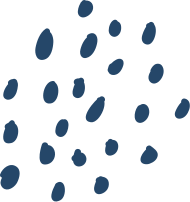 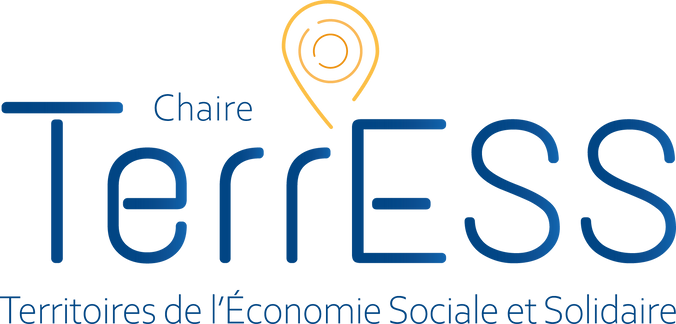 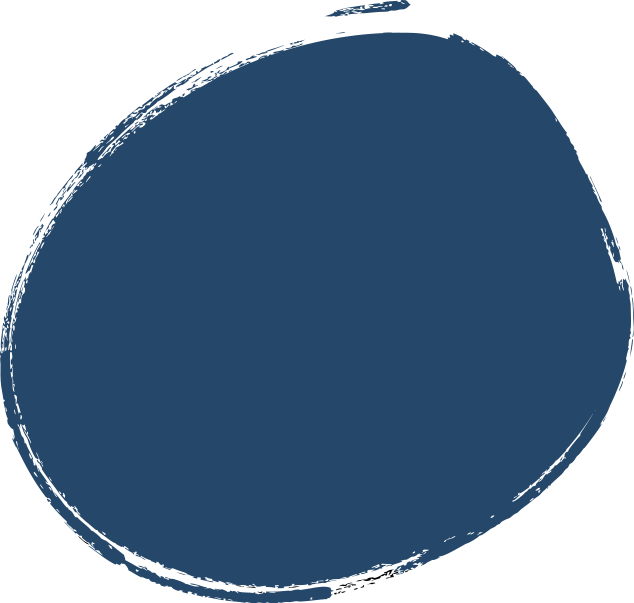 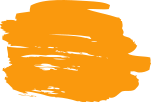 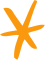 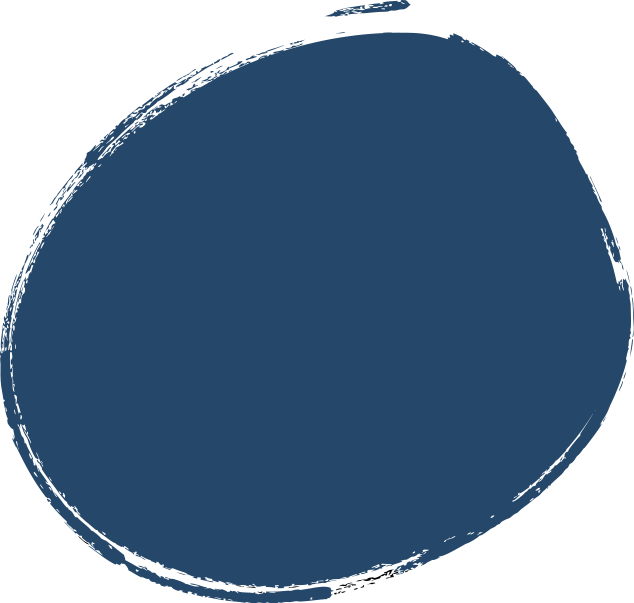 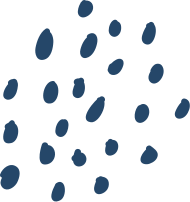 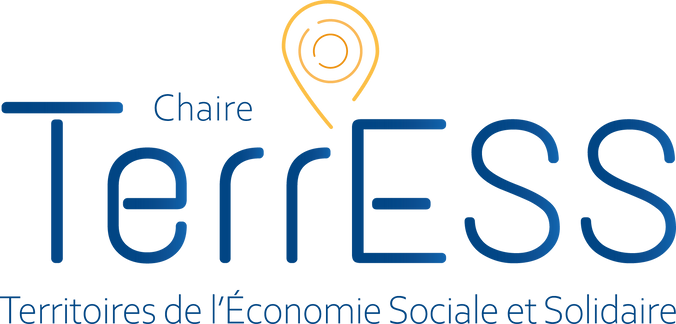 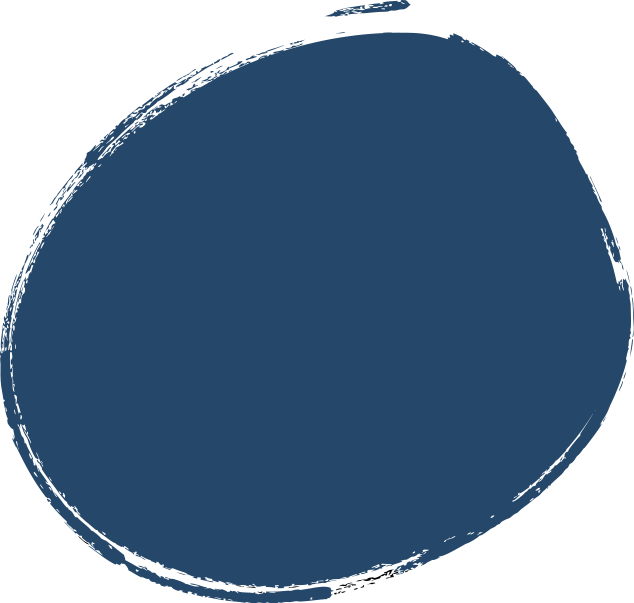 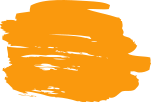 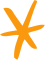 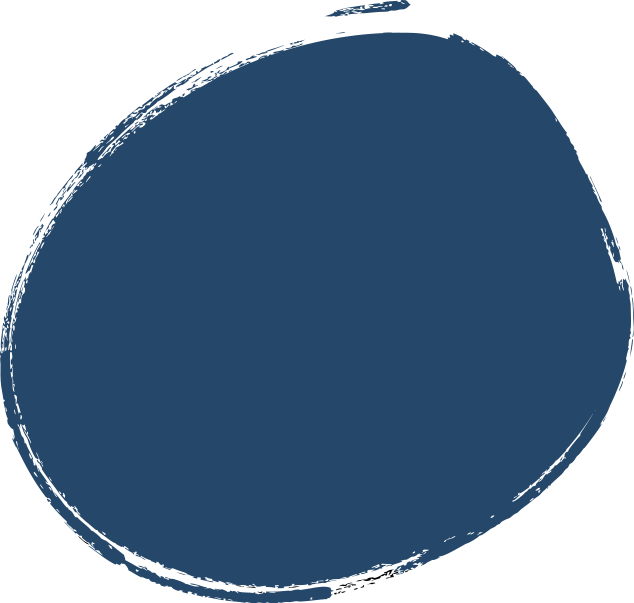 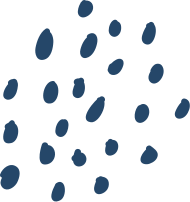 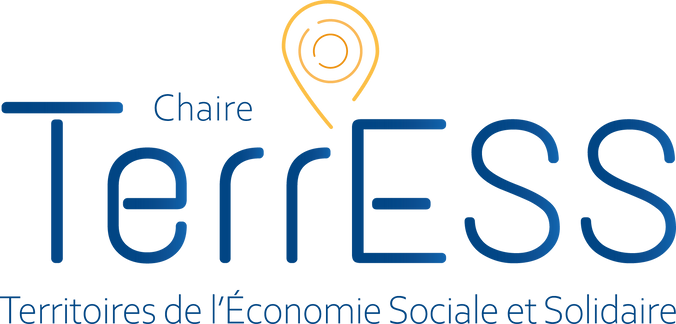